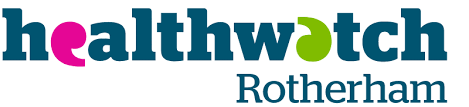 Let’s Talk… Cancer Awareness
1
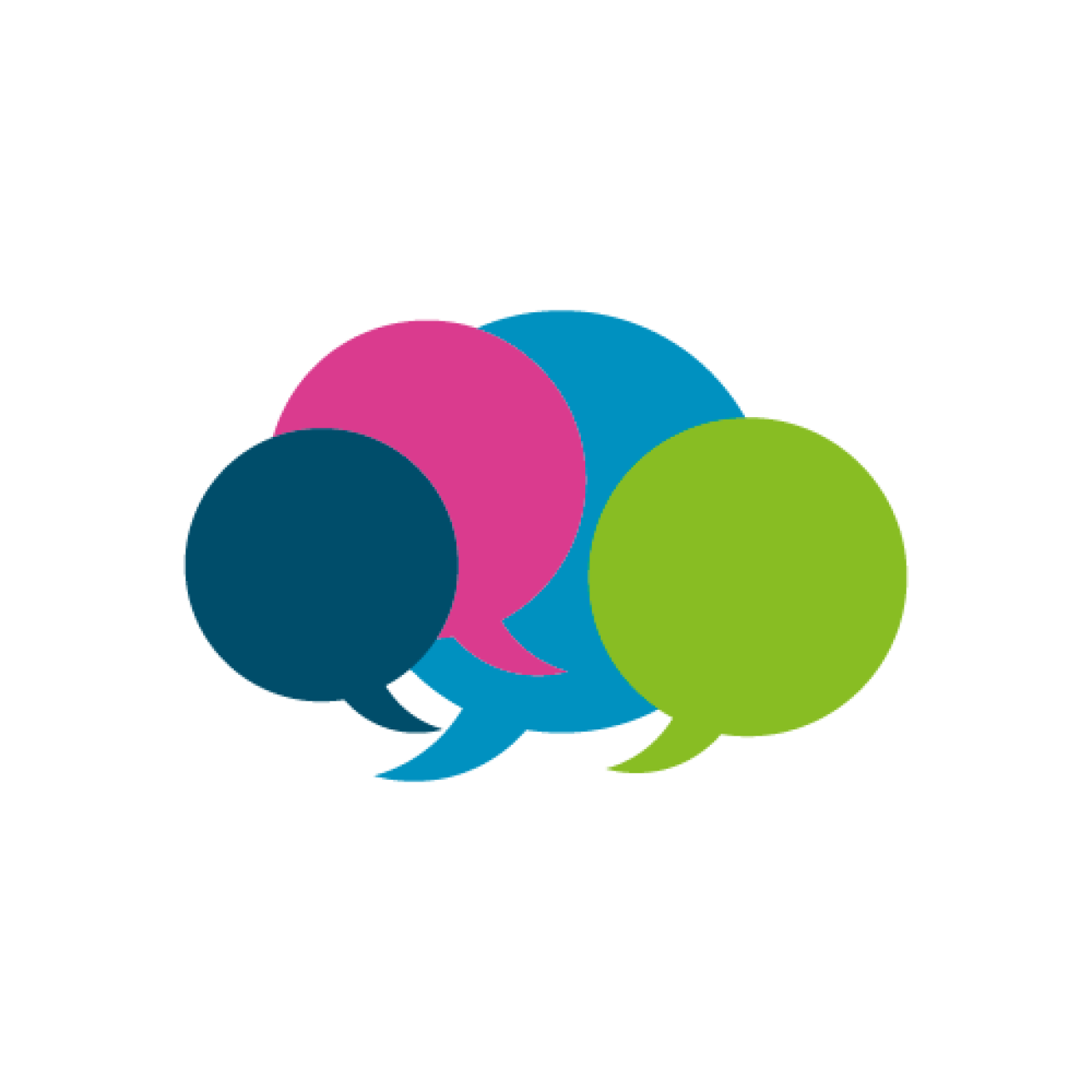 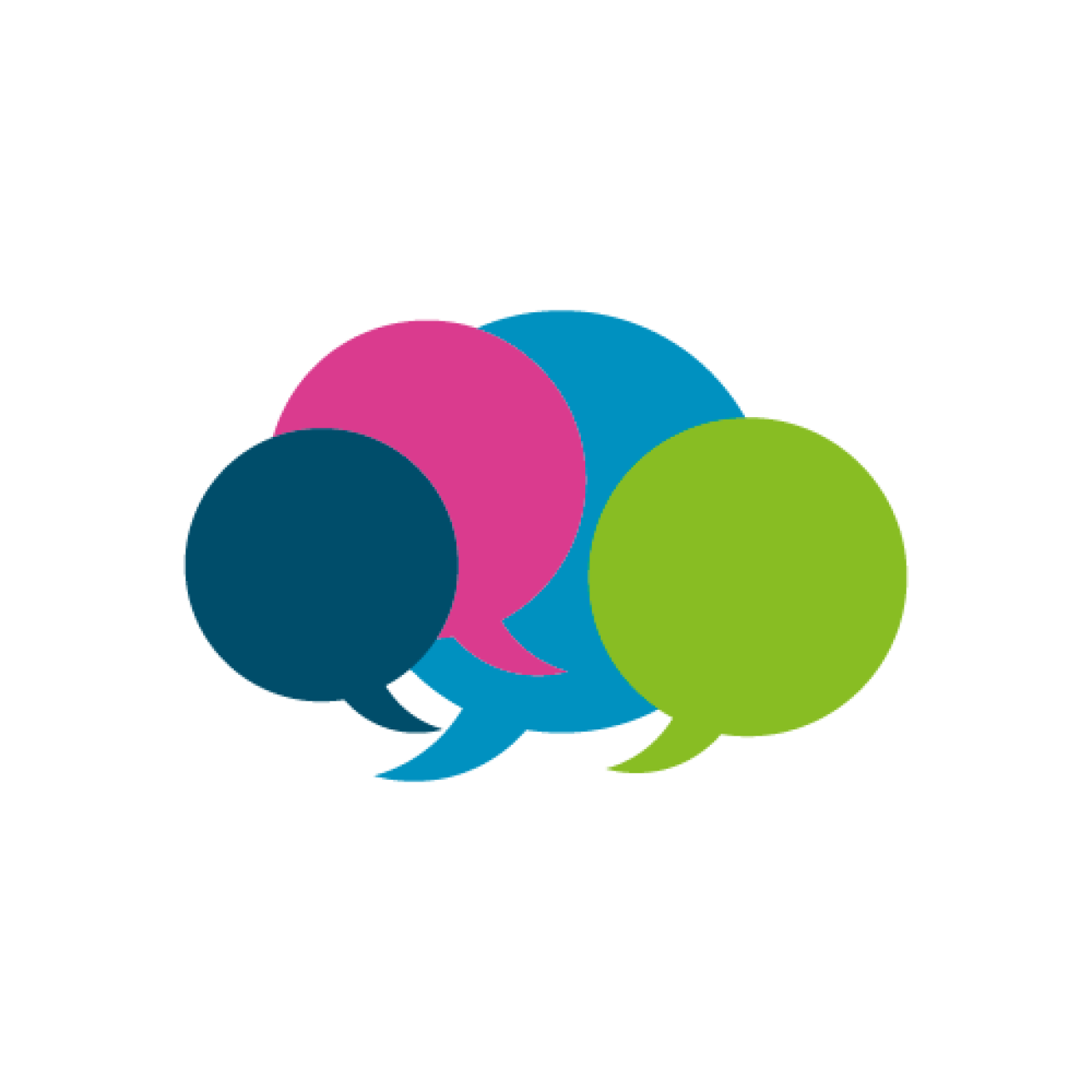 Ground Rules
If we lose you during the session or you have wifi connection issues, please rejoin the meeting, following the same link.
To limit background noise, please keep your microphone off unless speaking.
This is an information giving session, rather than a clinical advice, session.
Any questions for our guest speakers should be asked at the end of the session, during the Q&A section.
Please use the chat or raise your hand to connect with our guest 
……. And lastly ..…..
Please be respectful to each other and each others opinions. 

Thank you for attending and we hope you enjoy the session.
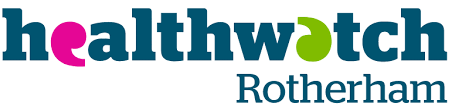 2
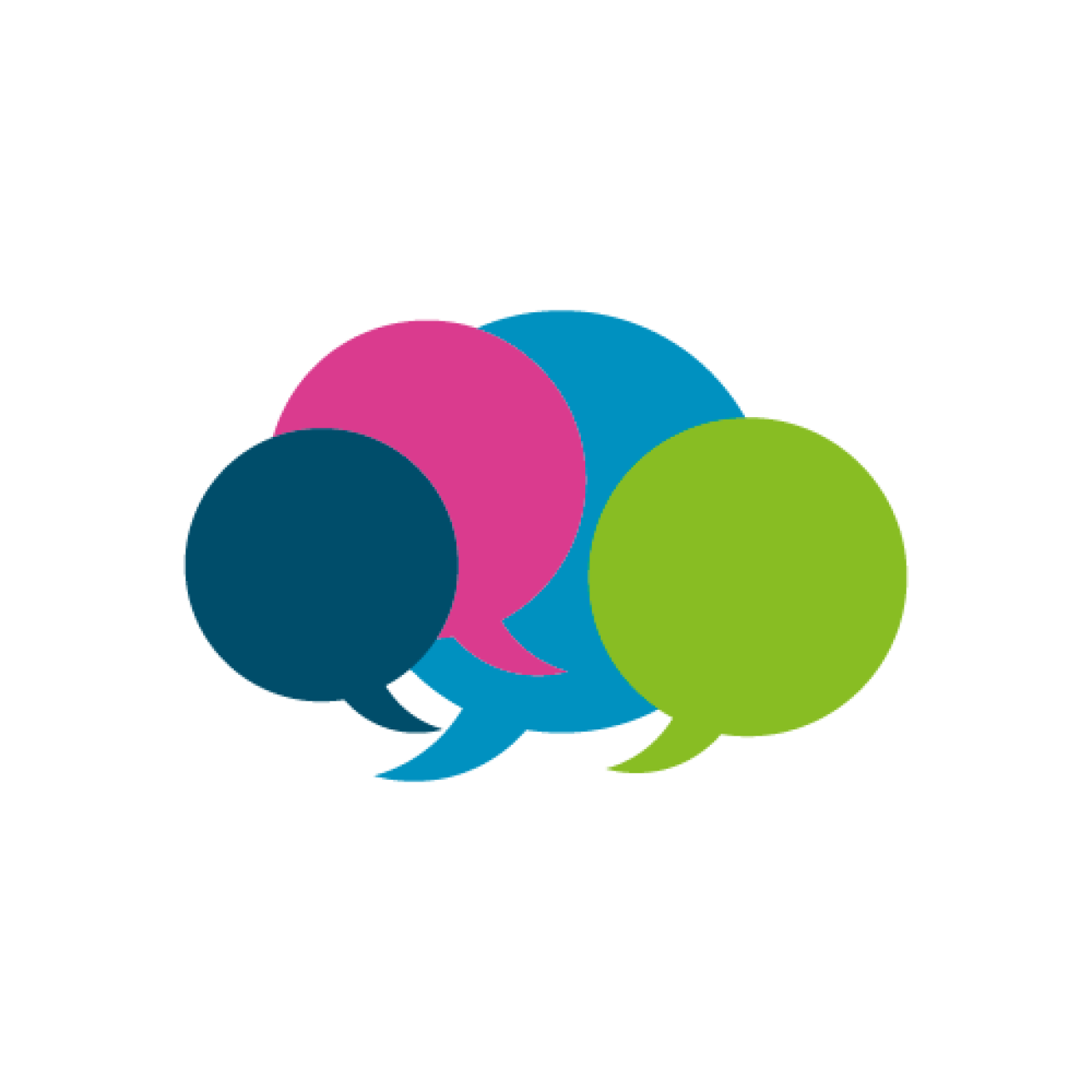 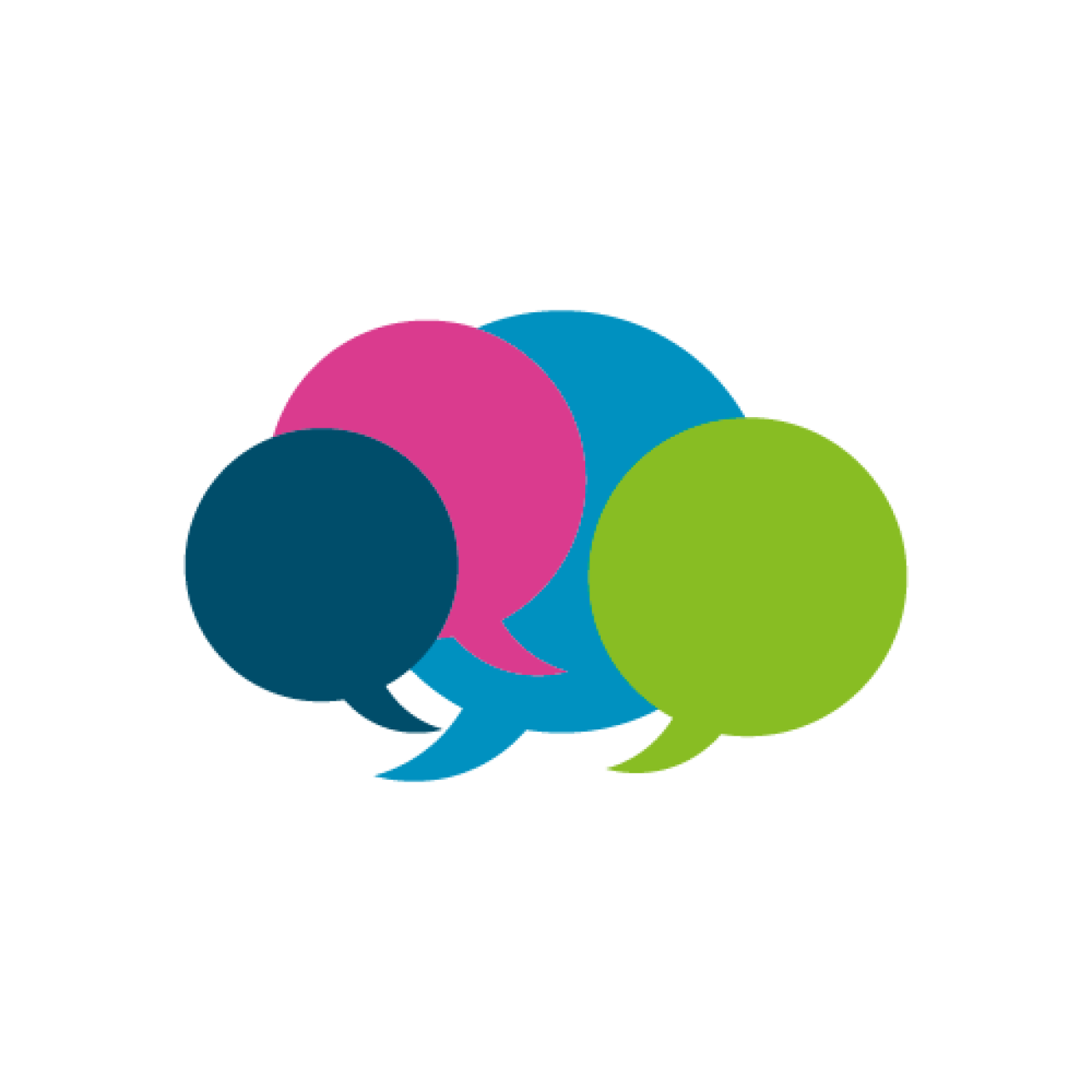 Today’s Programme
Session Overview:
Michelle Fletcher -Macmillan lead cancer nurse :
What is cancer?
Different types of cancer and symptoms 
Prevention and Early Detection
Reducing your risk 
Signs and symptoms
Cancer Advocacy service Manager - Faye McDool 
About the Cancer Advocacy Service 
Other support services available in South Yorkshire - Faye McDool
Question & Answer opportunity

Any other Business
Let’s get to know each other...
What is your name and where are you from? (please add in the chat box)
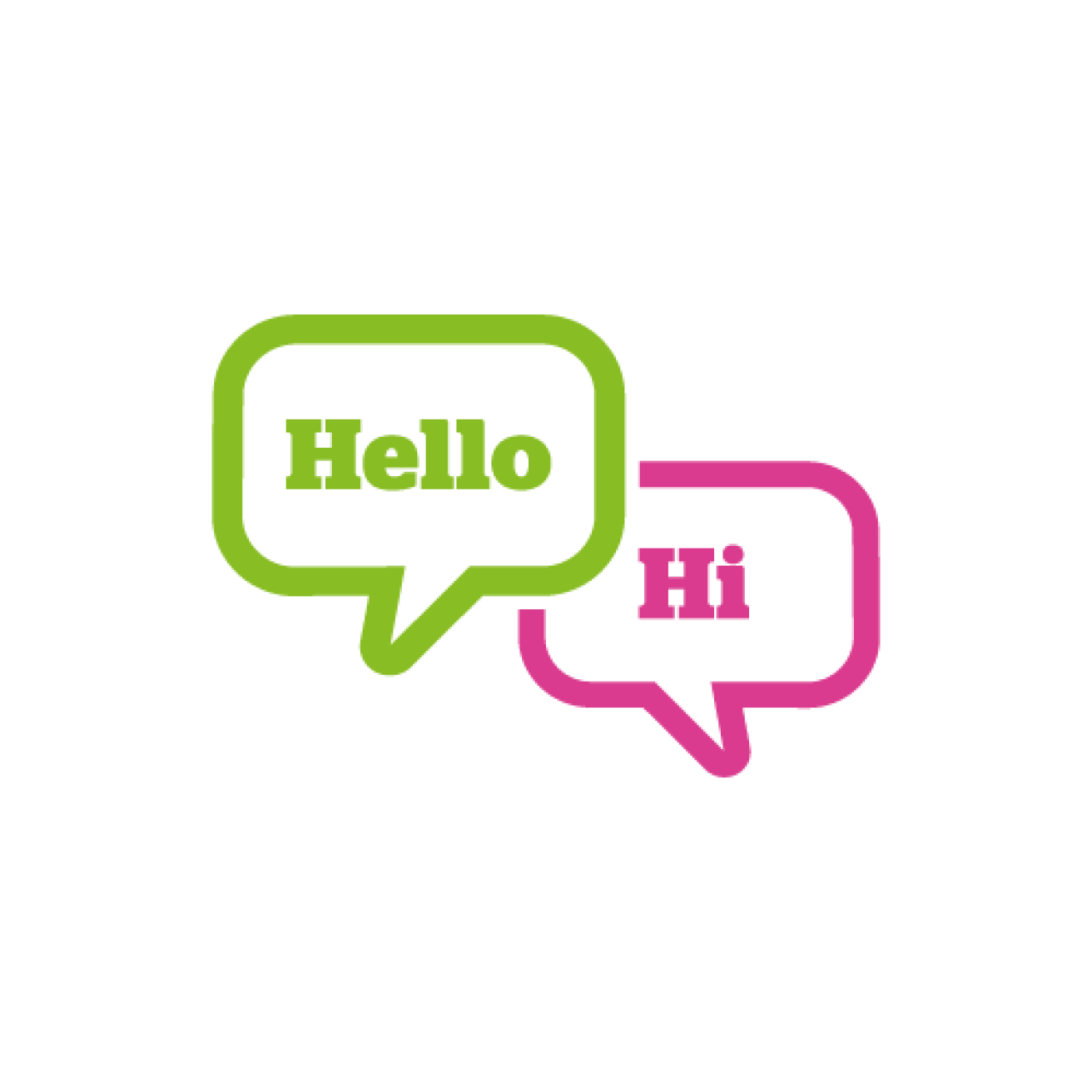 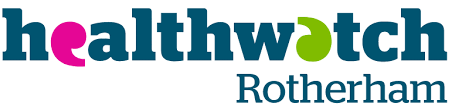 3
Michelle Fletcher
Macmillan Lead Cancer Nurse
The Rotherham Foundation Trust
What is cancer?
Cancer is when normal body cells change from their
normal controlled, regulated division process into
one where the cells divide in an uncontrolled way 
and have the potential to spread to other parts of
the body to form metastases.
A normal cell
Image removed due to copyright - please contact us for further information
Normal Cell Division
Image removed due to copyright - please contact us for further informatio
Uncontrolled cell growth
Mutations during cell division are important as it means that the cell:
No longer understands its instructions
Start to multiply out of control
Doesn't repair itself properly
Doesn't die when it should. 
 
			                       And this can lead to cancer
Uncontrolled cell growth
Image removed due to copyright - please contact us for further informatio
Different types of cancer
There are more than 200 different types of cancer
Depending on the type of cells from which they originate gives them the classification
Prevention and early detection
The most common cancers in the UK (2020) are: -
Breast
Lung
Colon and rectum
Prostate
Skin (non melanoma)
Stomach
So what causes cancer?
Main Lifestyle risks:
Smoking / passive smoking 
Alcohol ( drinking more than the recommended alcohol intake for
one's gender)
Poor diet ( including a lack of fruit and vegetables, eating red or
processed meat once a day or more)
Being overweight (BMI over 25) 
Getting sunburnt more than once  ( even as a child )
Lack of physical exercise
Other risk factors:
Being over 70 years old 
Having a close relative with cancer ( Genetic)
Infection with HPV (Human Papillomavirus)
Ethnicity
Environmental risks ( pollution, high levels of exposure to radiation or known carcinogens )
Reducing your risk
Not smoking
Keeping a healthy body weight
Cutting back on alcohol
Eating a healthy, balanced diet
Avoiding certain infections (such as HPV)
Enjoying the sun safely
Occupation (avoiding cancer risks in the workplace)
Keeping active
What are the potential signs and symptoms of cancer?
Why is it important 
to know these?
Signs and Symptoms
Breathlessness , Coughing up blood , Persistent cough 
Unexplained bleeding  vaginal, in urine or faeces
Persistent heartburn or indigestion 
Croaky voice or hoarseness 
Looser bowel motions/passing faeces more often /Persistent bloating 
Difficulty swallowing 
Sore or mouth ulcer that won’t heal 
Heavy night sweats 
Unusual breast changes 
Unexplained weight loss 
New mole or changes to a mole 
Problems peeing 
Unexplained pain or ache that lasts for more than 4 weeks 
Unusual lump or swelling anywhere
Importance of Early Diagnosis
Why do you think some people may not seek professional help or advice if they think something might be wrong?

What are the benefits of early diagnosis?
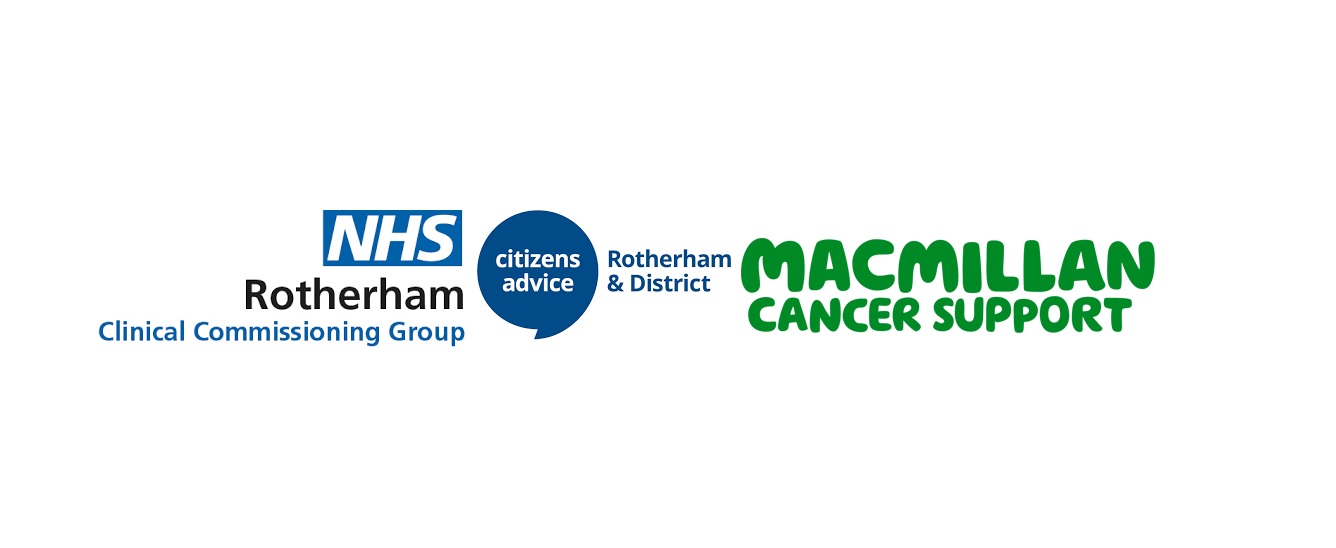 Rotherham Cancer Advocacy Service 
For people affected by cancer
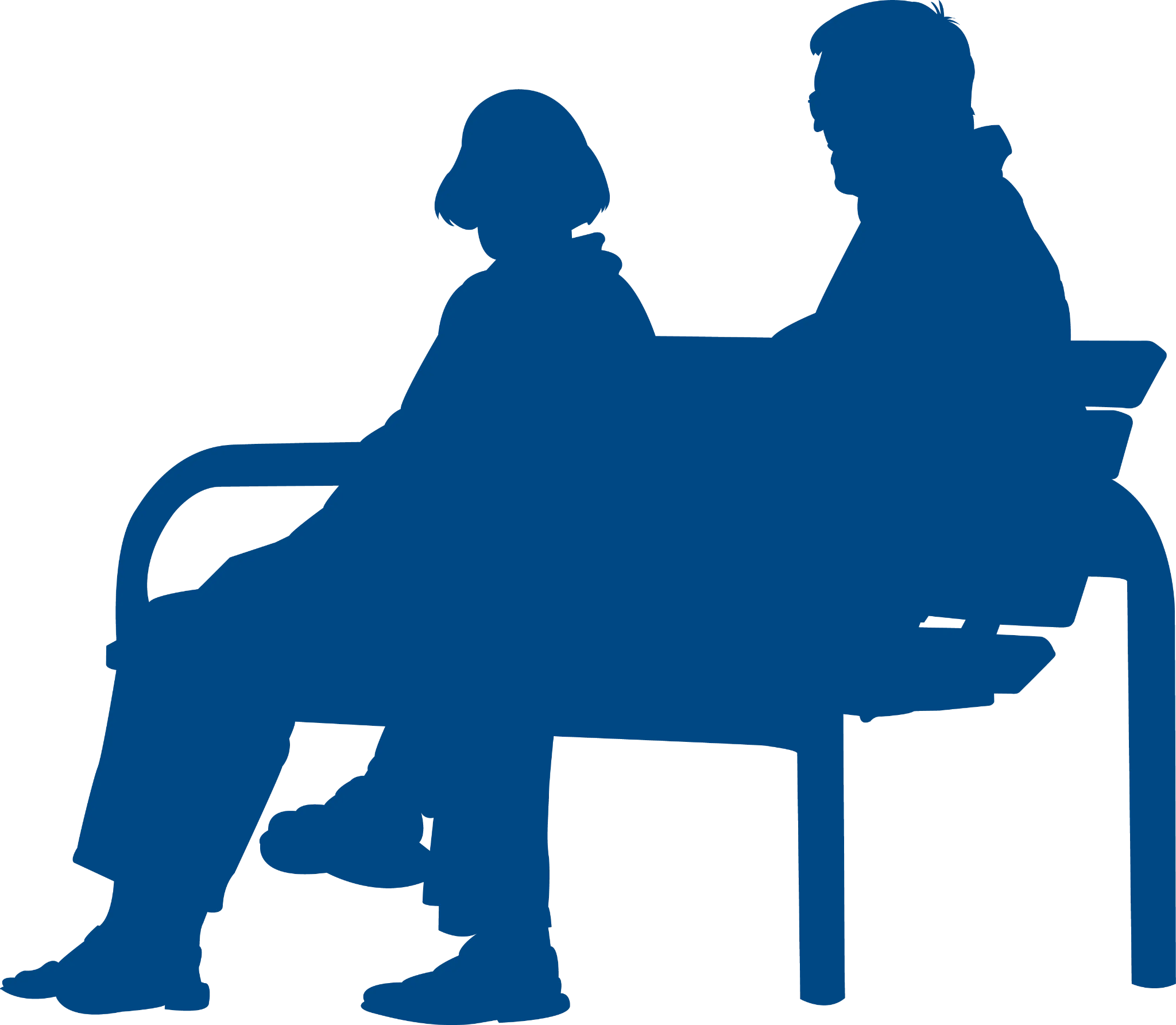 Effects of a cancer diagnosis:
People affected by cancer have individual needs that cannot always be fully addressed by their health care providers or usual support networks. 

Some of the issues people living with cancer are most worried about are:
Finance - four in five people with cancer are £570 a month worse off
Carers - 1.5 million people care for someone with cancer, half of them don’t get any support. What about carers who have cancer?
Family - People worry about what will happen to their children/pets
Treatment - Some treatments for cancer can have short and long term side effects and consequences
Managing at home - coping with everyday practical stuff whilst in treatment and recovery
Body Image - Having treatment can change how you look and feel about yourself for example hair loss, scarring, loss of a body part or having a stoma
Mental wellbeing - a cancer diagnosis can affect the emotional health of patients, families, and caregivers. Common feelings during this life-changing experience
[Speaker Notes: Cancer is the disease people in the UK fear most, and for one in ten people, it’s their biggest fear of all.
One in two of us will receive a cancer diagnosis in our lifetime
Whilst cancer is always life changing, it isn’t always life ending
People are now twice as likely to survive at least 10 years after being diagnosed with cancer than they were at the start of the 1970s
While many people go on to live full lives and are able to put their experience behind them, many others struggle with the physical, emotional and financial effects of a cancer diagnosis and treatment for years after.
Around 1,600 people diagnosed with cancer in rotherham in 2019]
Cancer
Cancer is the disease people in the UK fear most, and for one in ten people, it’s their biggest fear of all.
One in two of us will receive a cancer diagnosis in our lifetime
Whilst cancer is always life changing, it isn’t always life ending
People are now twice as likely to survive at least 10 years after being diagnosed with cancer than they were at the start of the 1970s
While many people go on to live full lives and are able to put their experience behind them, many others struggle with the physical, emotional and financial effects of a cancer diagnosis and treatment for years after.
Around 1,600 people diagnosed with cancer in Rotherham in 2019
Cancer Advocacy Service
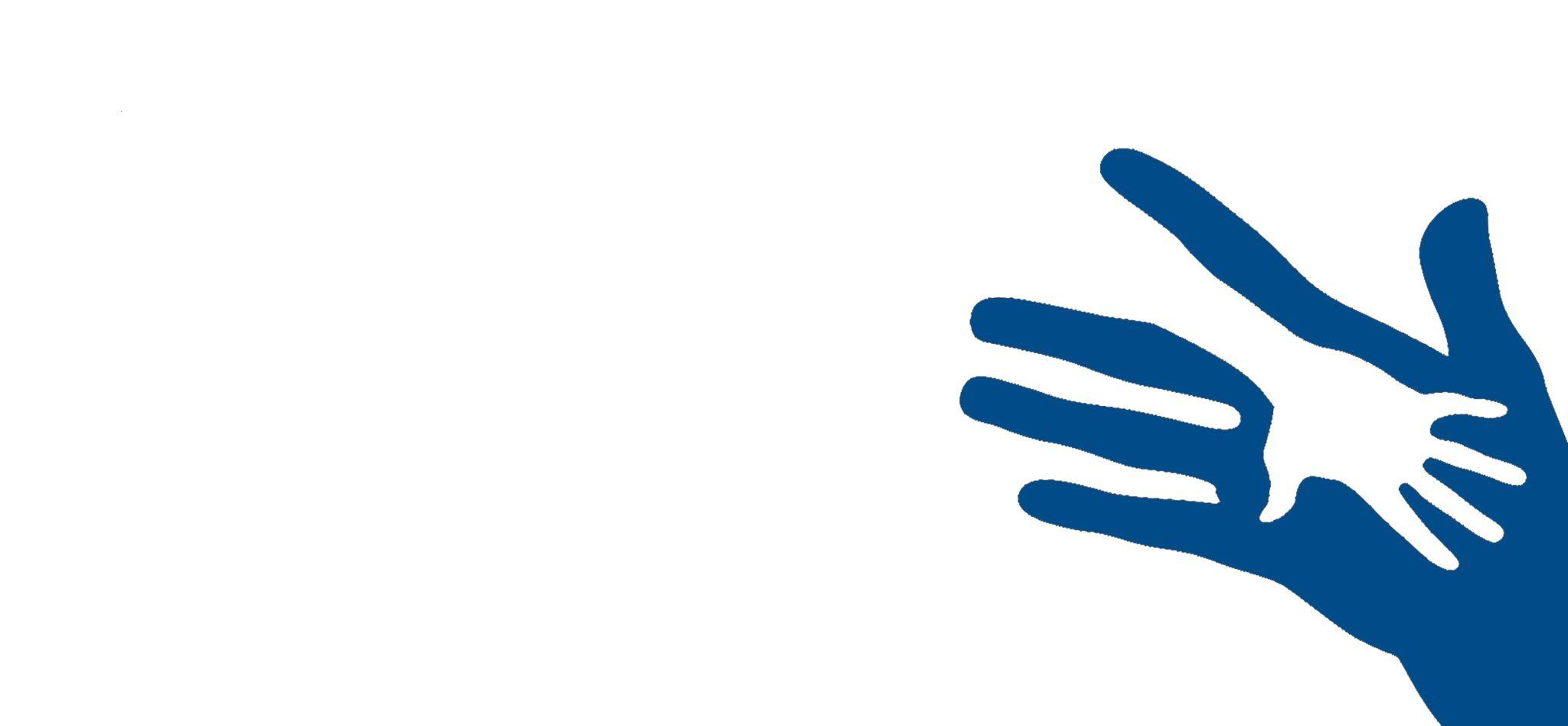 Being diagnosed with cancer is a shock. This could leave people feeling might overwhelmed, worried about what happens next or thinking about the impact on their life. Having someone to talk to, who can give them the right information at a time when they need it, can make a huge difference. An Advocate can help by giving a client one to one support from diagnosis onwards, throughout their cancer journey. At Citizens Advice the service is free, confidential and open to anyone affected by cancer, being them or a loved one.
Advocates can:
Listen and give clients time to talk about their worries and concerns.
Support them to find and access the services they need easily and quickly.
Empower them in expressing their views and voicing what they want and need.
How it started
There are some great services in Rotherham offering lots of support to help people affected by cancer to deal with many of these issues. However, knowing where or how to access them is not always easy especially if someone is dealing with cancer alone or feeling overwhelmed

Citizens Advice produced this free, confidential and open to anyone affected by cancer where healthcare professionals could refer a patient/client quickly and easily to the service or clients can refer themselves. 

Launched in 2018 funded by Macmillan 

Originally opened to just three tumor sites who could refer into the service
Breast
Urology
Colorectal
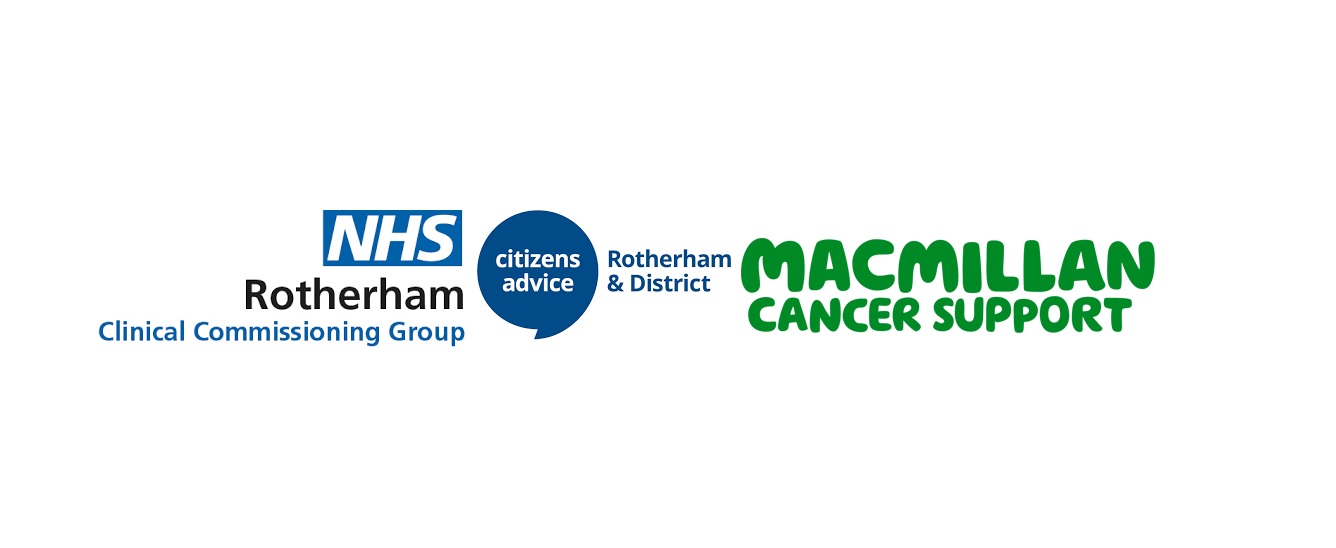 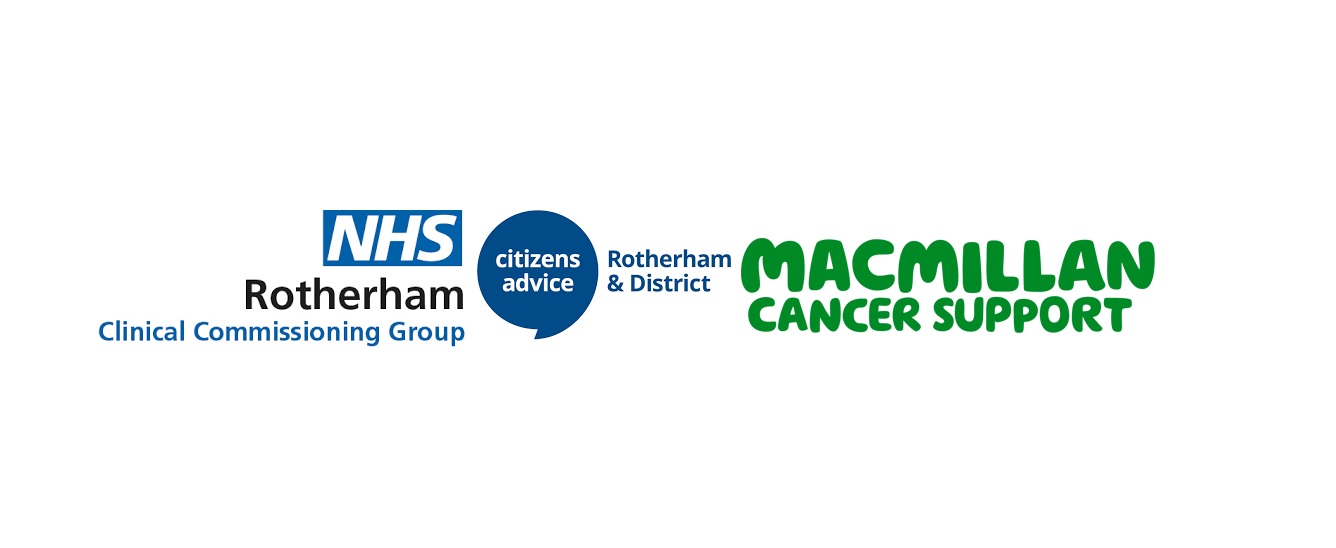 Service update and current situation
From November 2018 - July 2021 the service supported 911 people living with cancer and still operated during COVID-19. 

Macmillan funding ended in July 2021 but the service has maintained its partnership 

Now funded by Clinical Commissioning Group (CCG)

Accepting referrals from all tumor sites and any other partners

5 Volunteer advocates

Since July 2021 unders its new funder, the service has supported over 200 people 

Between the months of August - March, the service has had 229 clients under the service with an average, as well as 7 still open to the service who were referred in July before the new funding. There was an average of 28 monthly referrals into the service as well as referrals increasing on a monthly basis and 1,144 calls were made from August to March to clients. There are 94 clients still open to the service going into the next financial year.
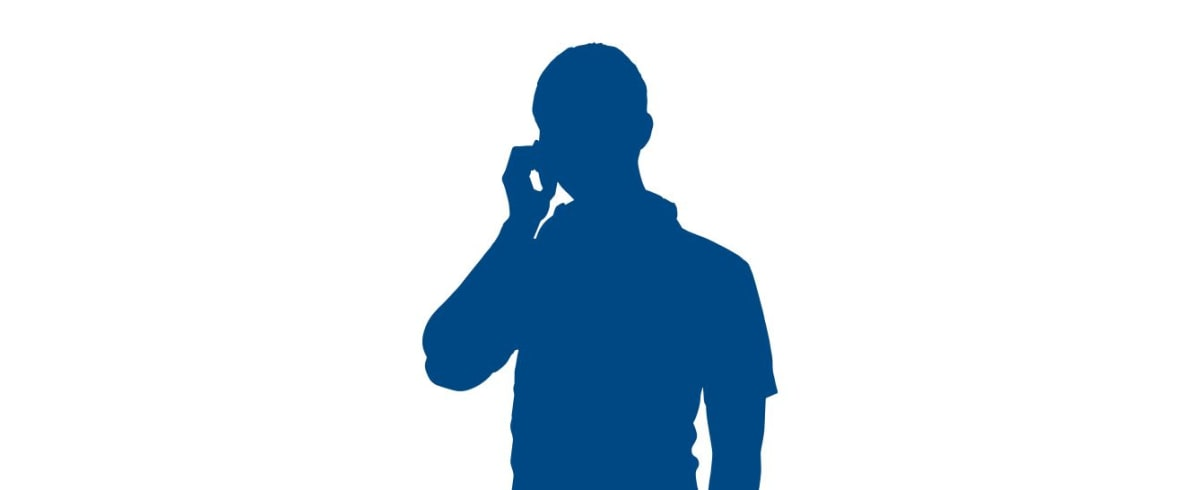 [Speaker Notes: Average of 26 referrals in each month with on average around 50 clients being supported each month 

Jan stats - The service this month has had 39 new referrals whilst still supporting 52 clients from previous months, meaning that the service this month alone has supported 91 people living or supporting those with cancer and have made 201 phone calls across the month. 33 cases have been closed this month and needs have been met. However, 72 clients are still with our service where our advocates are still supporting those individuals.]
What is Advocacy?
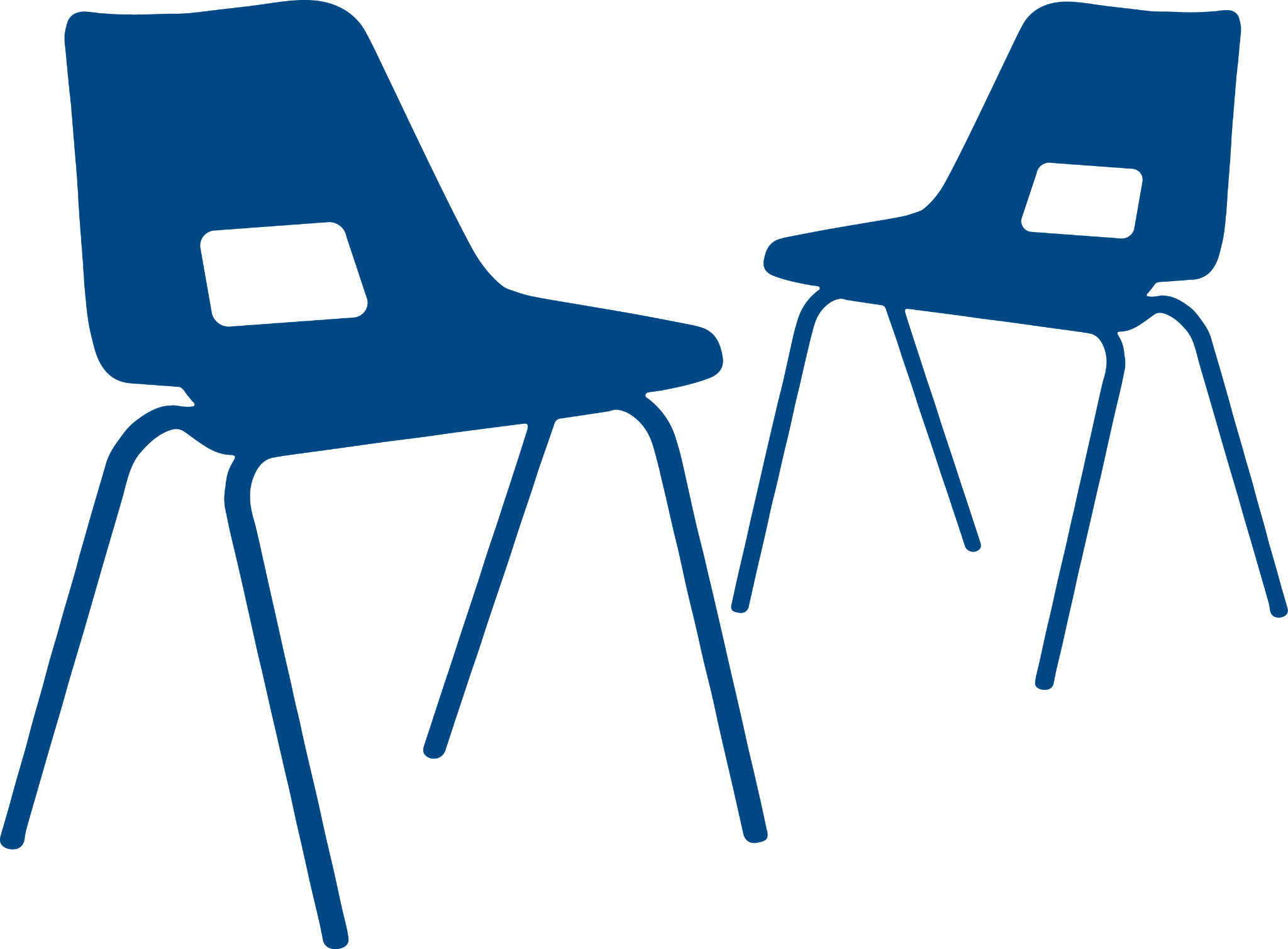 Advocacy is taking action to support people to say what they want, secure their rights, pursue their interests and obtain services they need. 
Advocacy providers and Advocates work in partnership with people they support and take their side, promoting social inclusion, equality and social justice. - NDTi
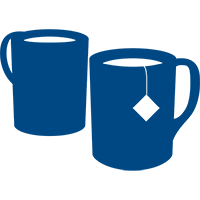 What Advocates Can and Can’t do:
Advocates can ‘support’ and ‘empower’ people to:
Make their own decisions
Talk to health workers for the client about what they want
Think about their own choices
Make a complaint
Provide knowledge about and how to  access health and social care services and support
Speak up for their human rights
Tackle discrimination and stigma
Advocates do not:
Make decisions for clients
Make assumptions
Give them legal advice
Give them medical advice
Help them apply for benefits and entitlements (though our Adviser colleagues can do this)
Help them to claim compensation
Provide befriending
Provide an emergency support service
Principles of the Advocacy Charter
We work to the principles of the Advocacy Charter:
Clarity of purpose - We have clearly stated aims and objectives and are able to demonstrate how we meet the principles in this Charter. We ensure everyone we work with knows what we can do, and what we cannot do.
Independence - We are independent from the Council, from hospitals and other care providers.  We make challenges on our clients’ behalf when it’s needed.
Confidentiality - We have a written confidentiality policy and make sure we take proper care of information about clients.
Person Centred Approach - In most cases, the client decide what support they need from us  We have a clear way of supporting people who cannot tell us what they want, to make sure their rights and interests are protected.
Empowerment - We encourage clients to speak up for themselves, and to take action for them whenever we can.  We want to know what you think about our service and invite you to tell us.
Principles of the Advocacy Charter Continued
Equal opportunity - We make sure anyone who needs an advocate from our service can get one, and be treated fairly regardless of their culture, ethnicity, gender, sexuality, disability, age or religion. We make sure everyone gets a fair portion of our advocates’ time.
Accountability - When we begin work with a client, they will have a named advocate and a means of contacting them.  We will ask them to tell us what you think about our service.  We will provide reports to our Trustees, our funders and the general public about our service and how we are doing.
Accessibility - Our scheme is free of charge, and we promote access for the whole community.
Supporting advocates - We ensure our advocates are prepared, trained and supported in their role, and have regular opportunities to develop their skills and experience.
Complaints - We have a written policy explaining how clients can give feedback and make complaints.
Safeguarding - Our advocates understand the different forms of abuse and neglect and have clear procedures to follow if we suspect a client is at risk.
Referrals
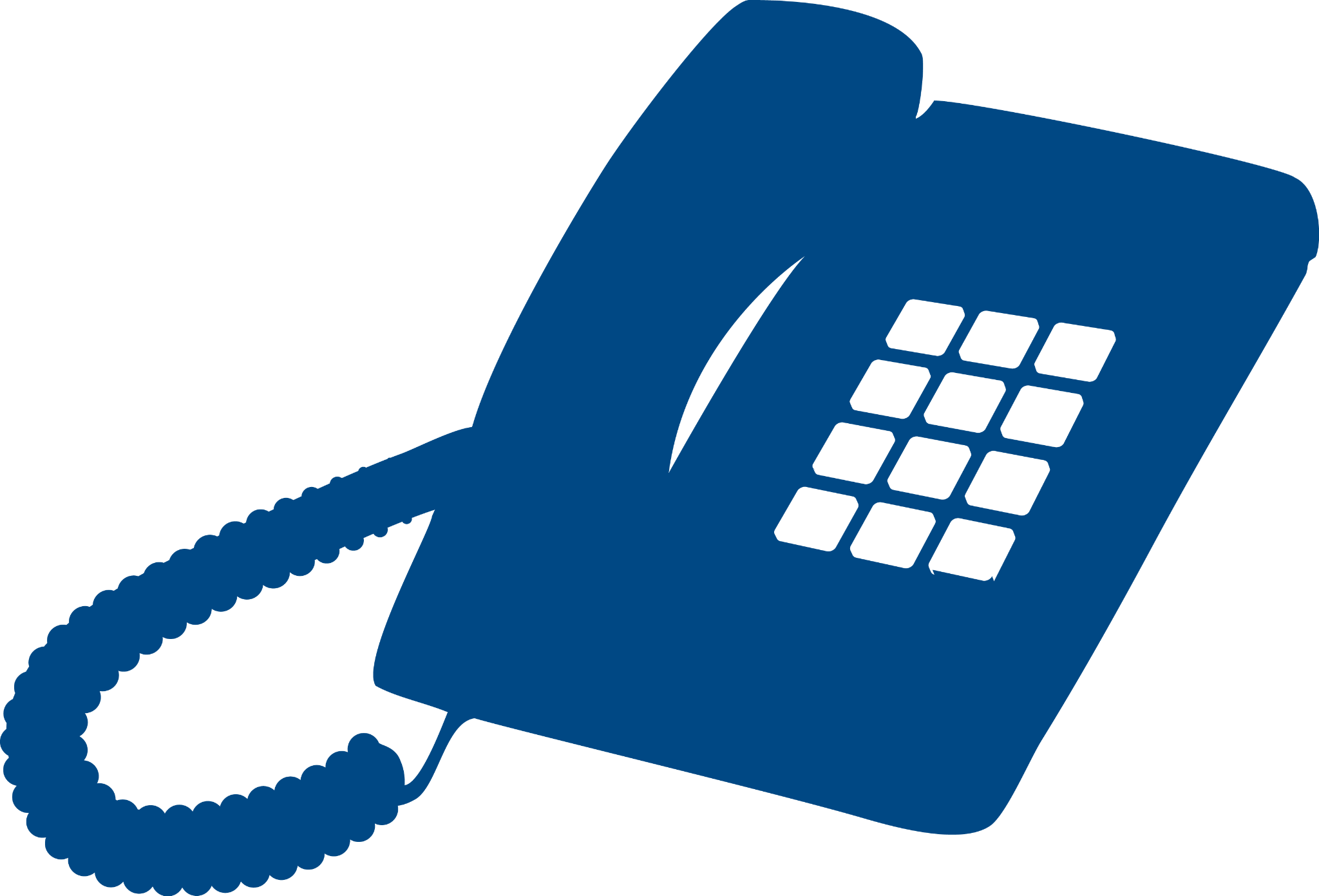 Accept referrals via Refernet
Cancer Nurse Specialists
Open to all tumour sites!

Re-Referrals  
Service Partners
Self Referrals
Call 01709 515680
Email Advocacy@citizensadvicerotherham.org.uk
Macmillan 24 hour support line
0808 808 00 00
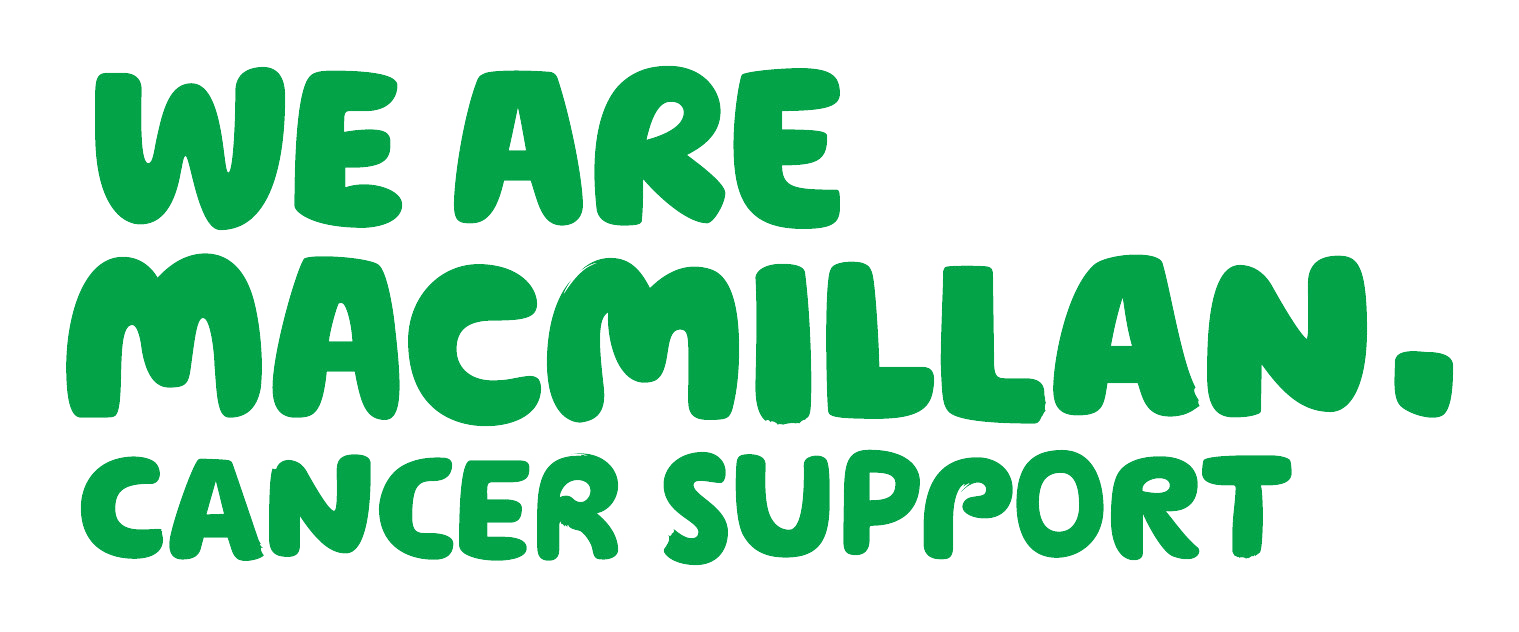 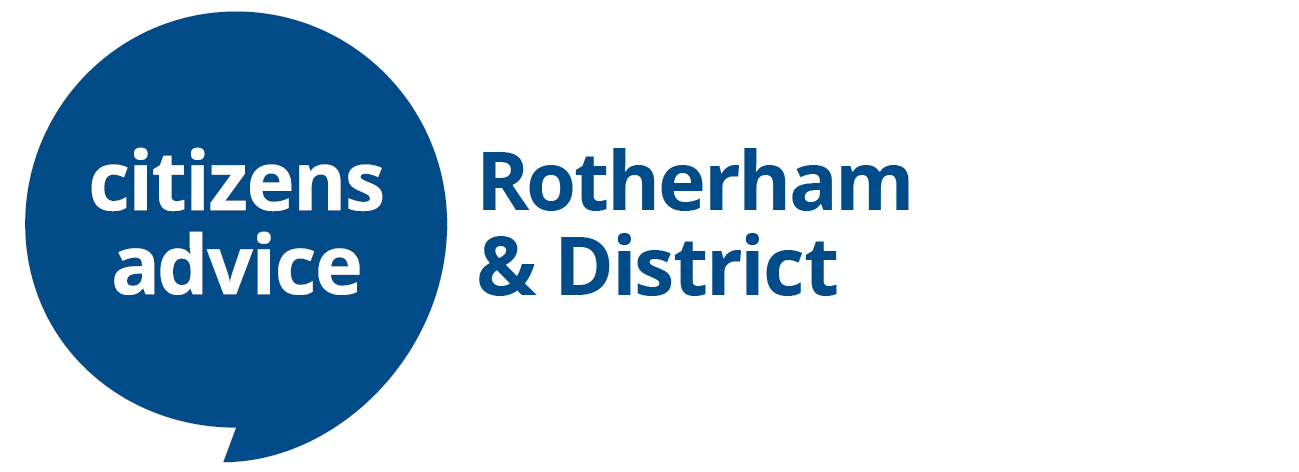 What clients typically access the service for
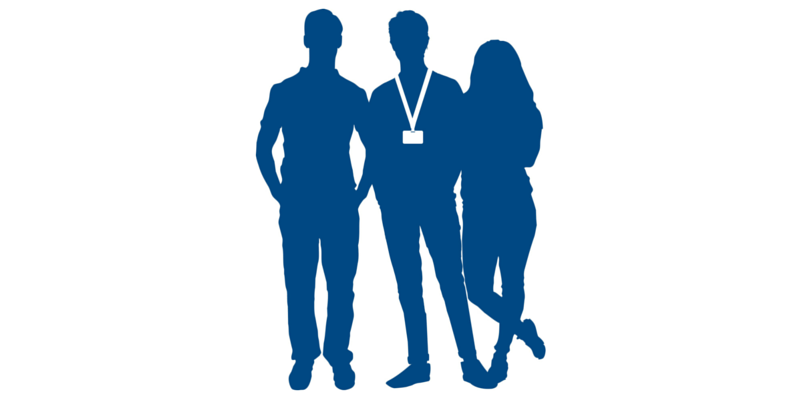 * Gain information on diagnosis and treatment and supporting with dealing with the effects
* To be listened to and supported with dealing with emotions and stress
* For support and to be provided with information with managing day to day tasks
* To discuss money worries or finding out about benefits
* To be provided with information on employment issues
* For someone to listen to their family and relationship issues
* For information and support with sourcing support with looking after partners with caring needs, children and pets
* To be empowered to plan for the future
* To be signposted to other cancer services for alternative support
 
We will support clients in dealing with the things that are important to them.
Service Expansion
Opened to all cancer sites
Reaching out to GPs for referrals
Linking with more partner for referrals
Increase self referrals
Increasing accessibility of service 
Attend Anywhere 
Relaunching face to face
Next 4 Months 
Plan
Increasing Volunteers
[Speaker Notes: In talks with michelle fletcher lead cancer nurse regarding face to face in breathing space and using information and support as well as at rotherham cancer care]
Other Cancer Services in Rotherham external to Citizens Advice
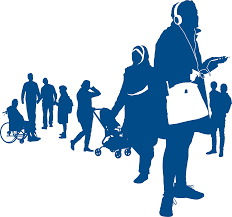 [Speaker Notes: Well aware that there are other services operation in other areas of Sheffield Barnsley and Doncaster so please excuse if any are not listed]
Financial
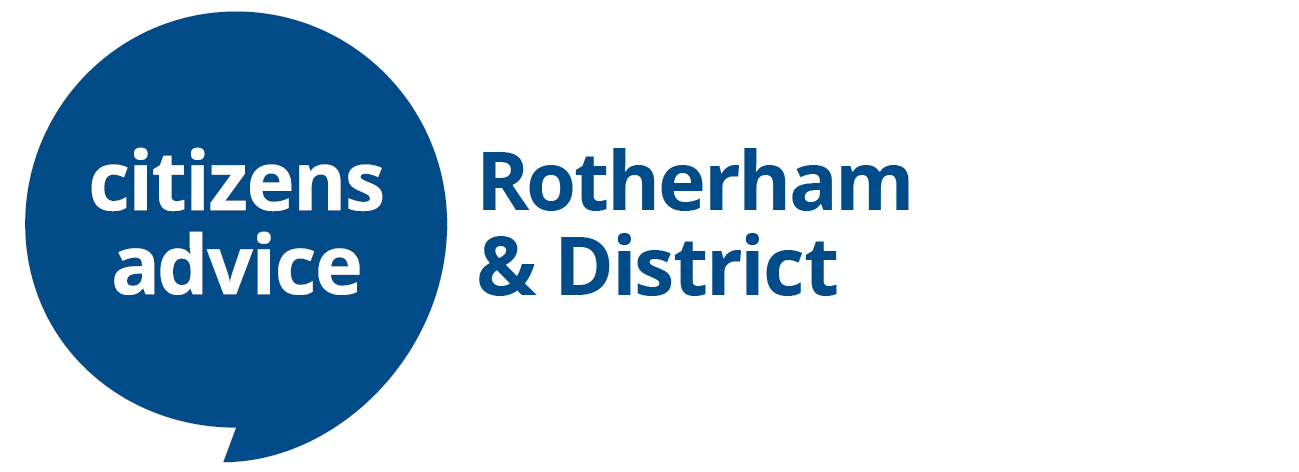 Citizens Advice Rotherham & District provides free, independent, confidential and impartial advice to everyone on their rights and responsibilities. Range of service to support client financial needs. 

Telephone Advice by calling 0808 278 7911 Or 01709 515680
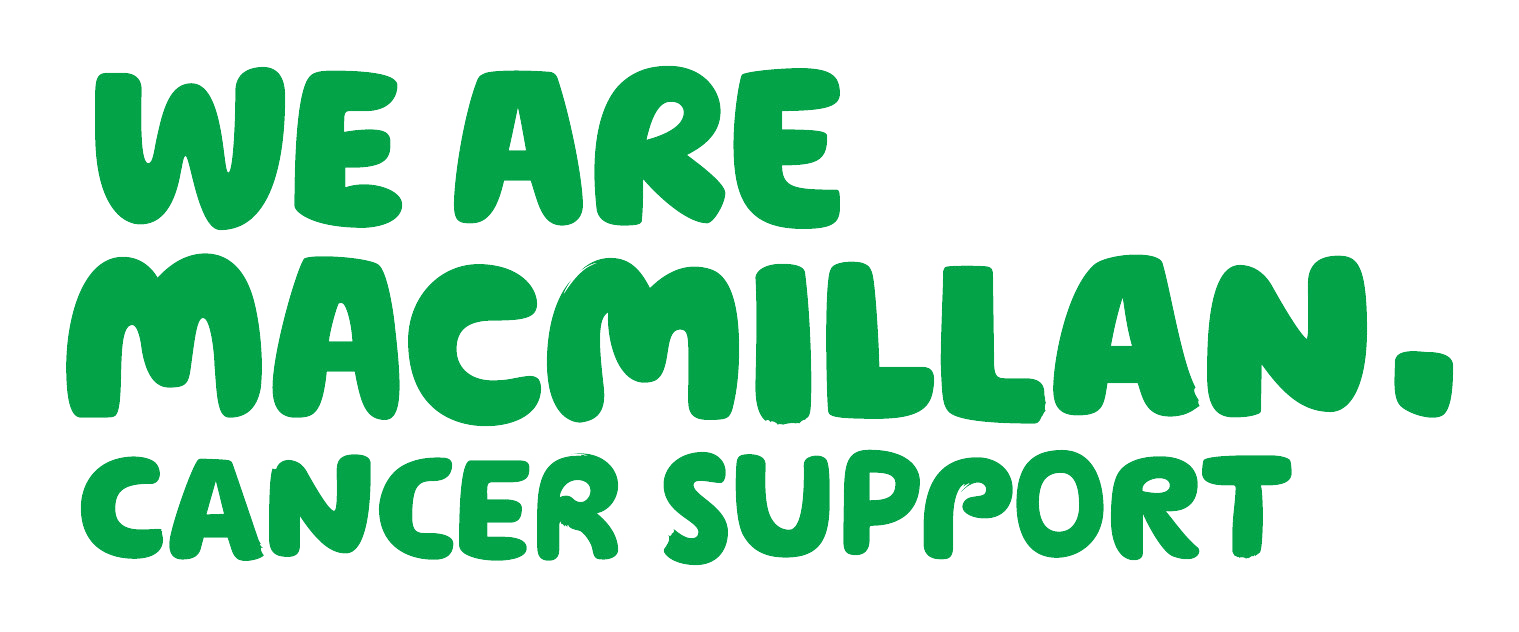 Specific services include, applying for benefits including the completion of  application forms, means tested benefit calculations, challenging benefits decisions and tribunal, representation, accessing Macmillan and other charitable grants, applying for blue badges and help with bereavement benefits.

Access to the service is by referral from any health professional or self referral.
01709 823645 / macmillanwelfarerights@rotherham.gov.uk
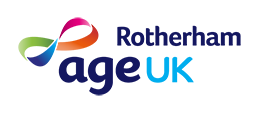 Age UK Rotherham offers a free and confidential information and advice service for older people, their families and carers. They can also support in completing forms.

Telephone Advice calling 01709 835 214 or email: info@ageukrotherham.org
Support
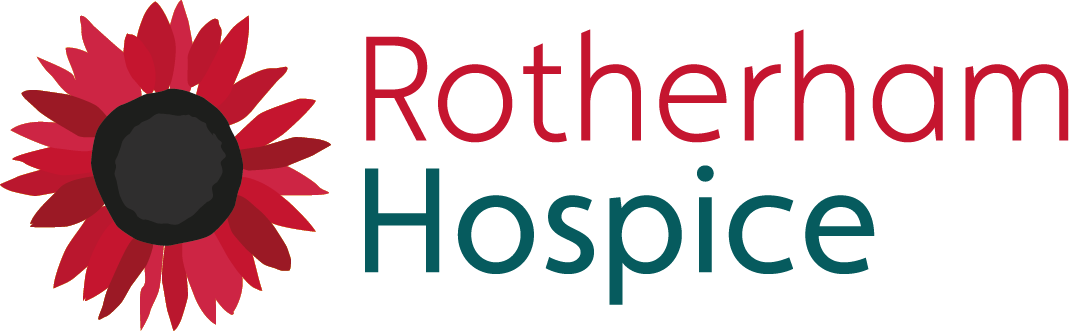 Patients with active, progressive and advanced terminal disease are eligible for hospice services. This includes patients with both malignant disease and non-malignant diseases for example, cancer, heart disease, lung disease and neurological diseases. Hospice services include Day Hospice, Hospice Community Team and Inpatient Unit.

Referrals depend on the service required
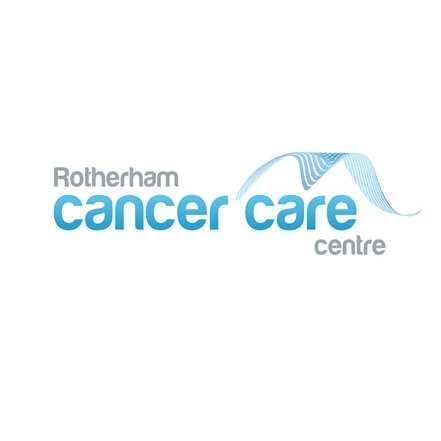 Rotherham Cancer Care Centre has been supporting local people who have cancer or have been affected by cancer. Through one to one assessment they give people time to talk about their fears and concerns and provide complementary therapies and/or counselling to improve quality of life which is are free

Must have an assessment before accessing service and can self refer.
[Speaker Notes: Bluebell Wood Children's Hospice

Cavendish Cancer Care (cavcare.org.uk)



Welcome To The Yorkshire Cancer Patient Forum - Yorkshire Cancer Community

Weston Park Cancer Centre]
Physical Activity
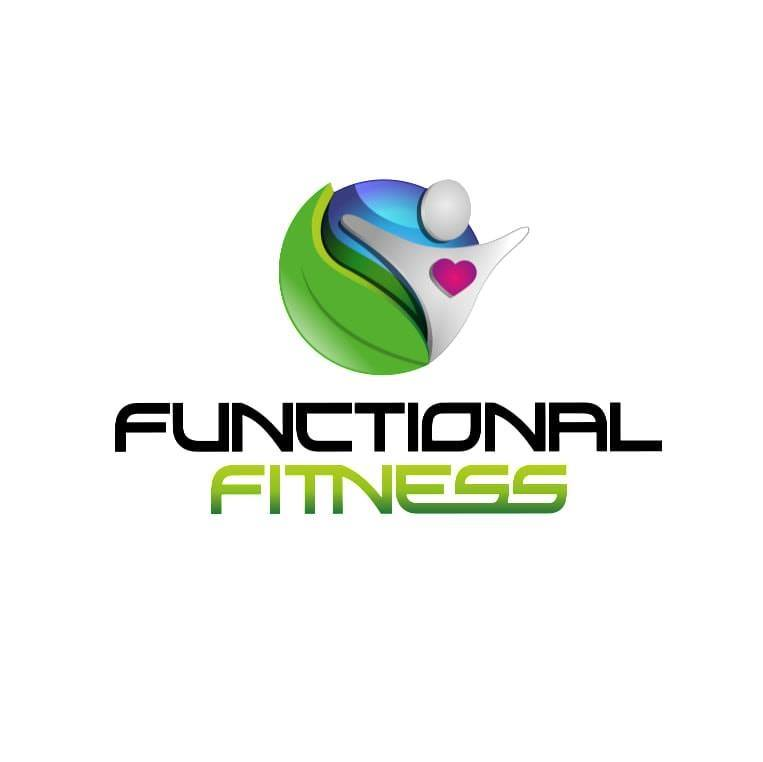 Exercise Rehabilitation classes are to tackle and overcome the barriers people face in accessing high quality, safe physical activity, and exercise. The trainers utilise their knowledge, experience and understanding to create specialist exercise programmes for people with cancer and other long term health condition. 
Tuesdays & Thursday 09:30 – 10:30 & Tuesday 15:00 - 16:00

Exercise Rehabilitation classes cannot be booked, and a GP referral is required to attend.
Living with and beyond cancer programme has a clear aim, to ensure anyone who has been affected by cancer has a safe, welcoming, friendly and fun environment where they can get back to being them. The circuit-based classes can be done seated or standing, and everyone is encouraged to take things at their own pace. 
Mondays 11:00-12:00 

Number of referral pathways
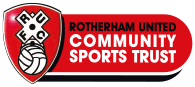 [Speaker Notes: Rotherham Cancer Care

Bluebell Wood Children's Hospice

Cavendish Cancer Care (cavcare.org.uk)

Services - Citizens Advice Rotherham

Welcome To The Yorkshire Cancer Patient Forum - Yorkshire Cancer Community

Weston Park Cancer Centre]
Cancer Support in Surrounding Areas: Sheffield
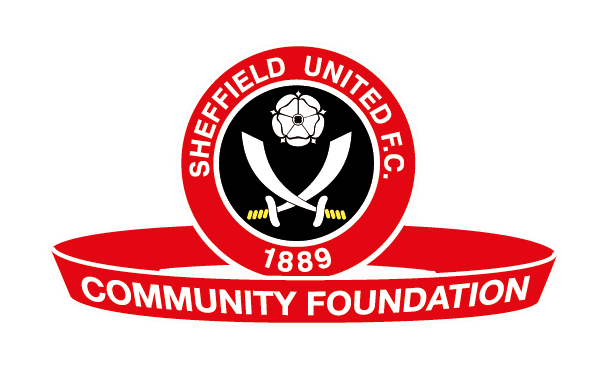 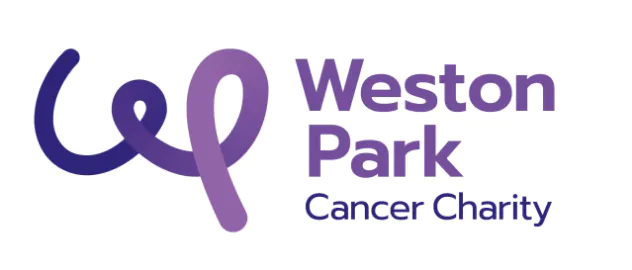 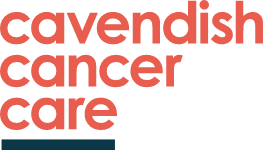 Fans FC is a programme designed to support those diagnosed with, affected by, or to help prevent, cancer. In partnership with the Premier League Charitable Fund and Weston Park Cancer Charity there Fans FC programme aims to provide FREE mental and physical support to those that need it.

contact health@sufc-community.co.uk or fill in online registration
Weston Park Cancer Charity is here to face cancer with you. The services, advice, therapies and support are for you and the people close to you, helping everyone to live with and beyond cancer.
Cancer support
Managing physically
Managing financially
Managing emotionally
Managing practically
Transport service


charityteam@wpcancercharity.org.uk
0114 553 3330
Support, Counselling and Complementary Therapies.
Specialist services for Children and Young people.
Courses and classes to introduce simple, effective techniques to help people feel calmer, more relaxed and in control.

Fill in a online form or call 0114 2784600. They are a self-referral service (you don’t need to be referred by a healthcare professional) and they aim to see you within 5 working days of you making contact with them
[Speaker Notes: Well aware that there are other services operation in other areas of Sheffield Barnsley and Doncaster so please excuse if any are not listed]
Cancer Support in Surrounding Areas:
Doncaster
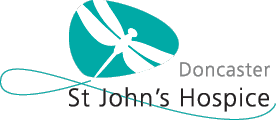 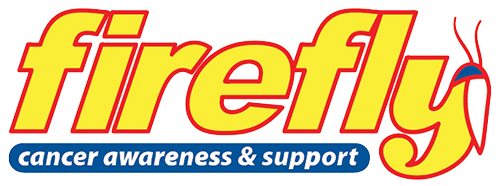 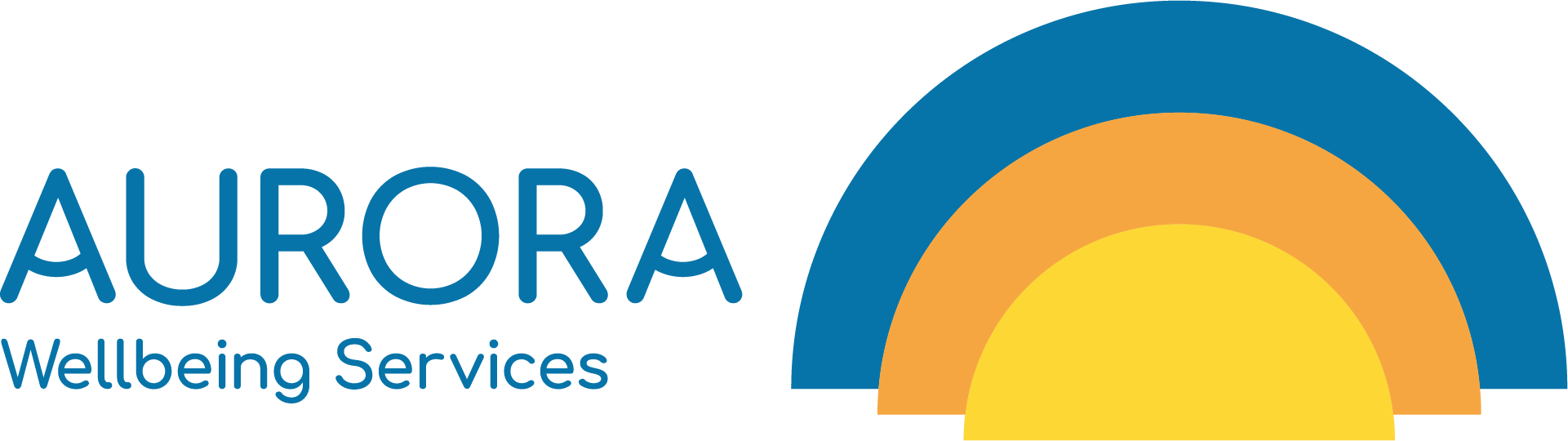 Aurora is a local charity providing free cancer support at centres and online in Bassetlaw, Doncaster and Mexborough. They can help with emotional support, beauty therapy, hair care, exercise, nutrition, courses & workshops and support groups.

Bassetlaw 01909 470985
DRI 01302 644662
Mexborough 01709 649122
St John’s Living Well Centre: St John’s Living Well Centre offers support to anyone who wants to talk about how cancer is affecting their life, whether this is someone with cancer or somebody with a close relationship to someone with cancer. This can be done over the phone, at an appointment in the centre or through a home visit. 

Call  01302 796 666
The Firefly Express vehicles provide free transport to local cancer patients and their families in the borough of Doncaster to regional treatment hospitals, using their fantastic team of volunteer drivers. They currently have a fleet of eight vehicles to cope with the ever-increasing requirements.

Call 07738 390541
[Speaker Notes: Services - Citizens Advice Rotherham

Welcome To The Yorkshire Cancer Patient Forum - Yorkshire Cancer Community]
Cancer Support in Surrounding Areas:
Barnsley
Barnsley Cancer Action Group
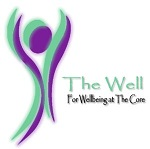 Group of local people that have all been affected by cancer in some way and have all had different experiences, encountering good and bad care and communication.
Meet every quarter.

Set to relaunch
The Well is a Complementary and Beauty Therapy service which is available to all cancer patients in Barnsley.

http://www.thewellforwellbeing.org.uk/
Cancer Support in Surrounding Areas
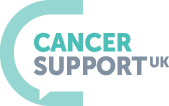 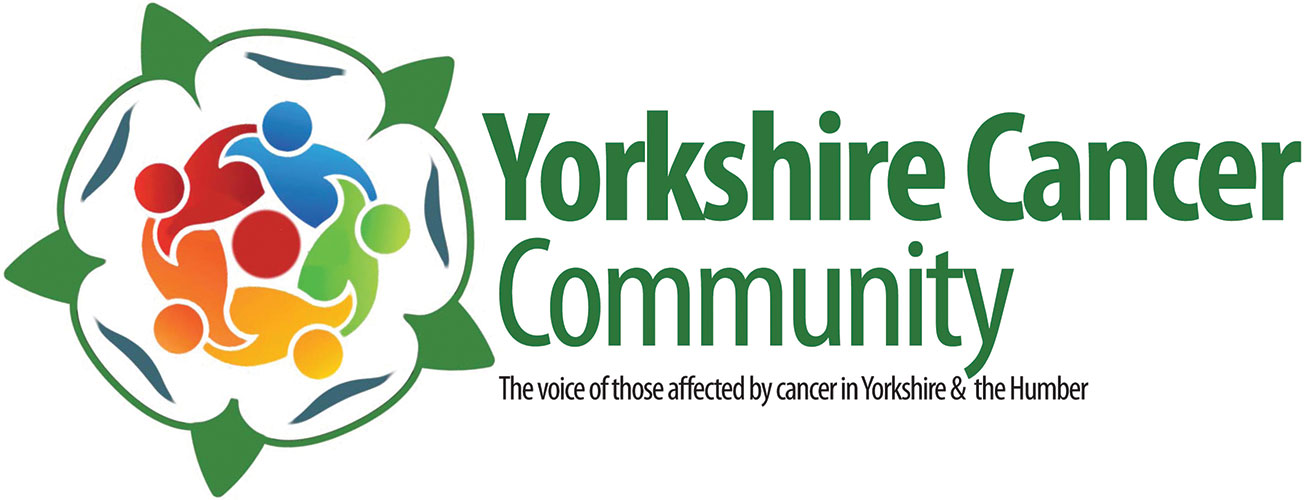 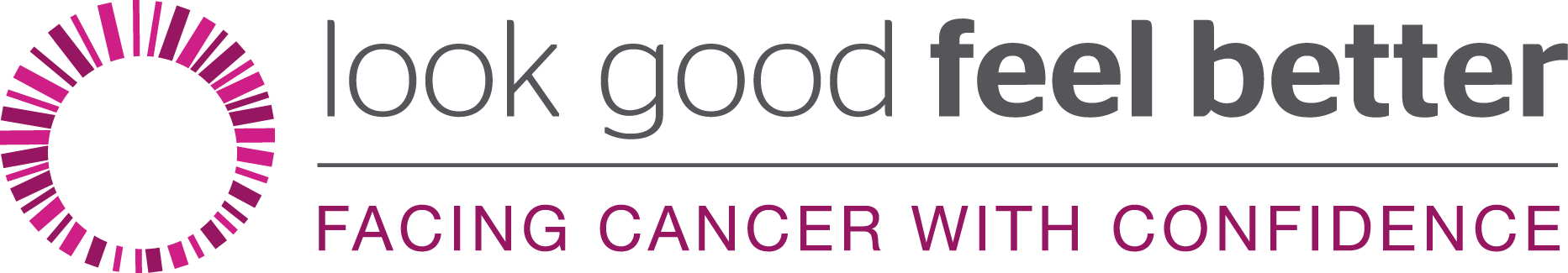 Look Good Feel Better is a leading cancer support charity aimed at boosting the physical and emotional wellbeing of people living with cancer.
Currently they provide online workshops covering skincare and make-up; grooming; hair loss, haircare and wig advice and nail care.

www.lookgoodfeelbetter.co.uk
Providing impartial, independent information and listening to those affected by cancer to ensure that they are supported and their voices elevated.

Also run a online community group every Tuesday 11am – 12pm
 
info@yorkshirecancercommunity.co.uk
01924 787379
CSUK offer Cancer Kits to people currently undergoing treatment as a practical aid to recovery.
They have Cancer Kits, Chemo Kits and Kids’ Kits, which they supply free of charge. The Kits include practical items for people receiving cancer treatment. 

https://cancersupportuk.org/
Any Questions?
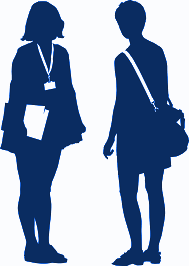 Q&A
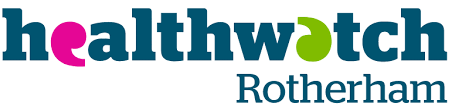 39
Feedback survey:
We would really appreciate some feedback from these ‘Let’s Talk’ sessions, so we can constantly improve.

Please take 5 minutes to fill out this short survey. All feedback will be anonymous. Thank you.

Survey link:

https://forms.gle/toE8Nr2mXMKJwPxv7
[Speaker Notes: https://forms.gle/toE8Nr2mXMKJwPxv7 - survey link]